13 Months of the moon
Tempó:kw
October  – November  
a time to smoke Chehalis Spring salmon
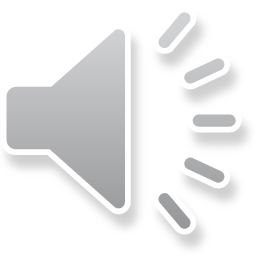 Xets’ō:westel
November  – December 
time to put away paddles, canoes & fishing gear
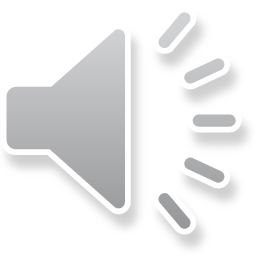 Meqó:s
December  – January 
When the snow falls
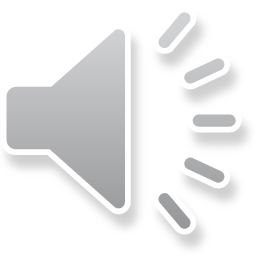 Peló:qes
January  - February 
Torch season
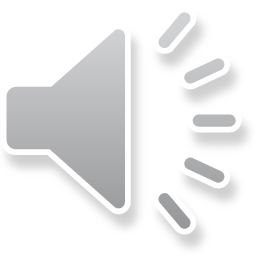 Temtl’i:q’es
February  – March  
A time when ice forms
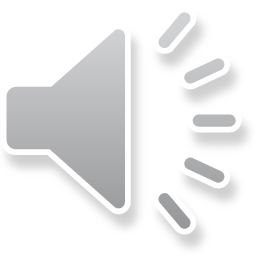 Soxwi:les
March - April
A Time when the grass grows
Welék’es
March  – April 
Little frog season
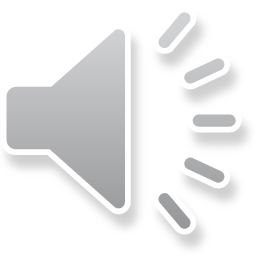 temkwikwexel
April  – May 
 arrival of baby sockeye
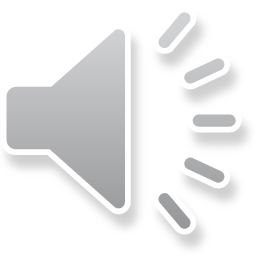 Tem’elile
May  – June 
 Salmonberry time
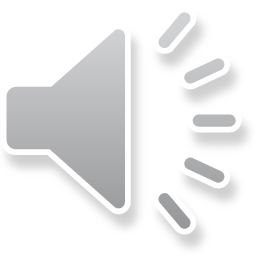 Temt’á:mxw
June  – July 
Gooseberry time
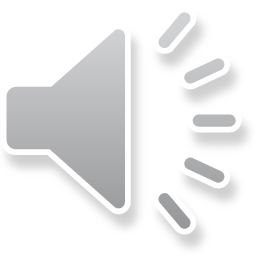 Temqwá:l
July  – August 
 Mosquito time
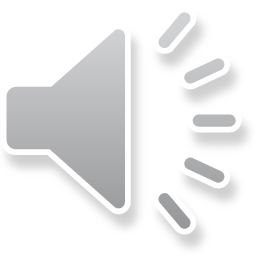 Temthéqi
August  – September  
time of the sockeye
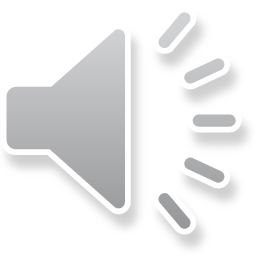 Temkw’ó:lexw
September  – October 
dog salmon time
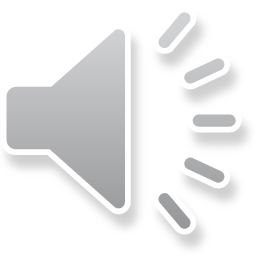 Acknowledgements
Moon information: 
Coqualeetza Cultural Education Centre, and Brent Galloway. “Coqualeetza Cultural Education Centre.” Language is culture, culture is language..., Coqualeetza Cultural Education Centre, 7 June 2010, www.Coqualeetza.Com. Documentation of the Sto:lo lunar cycle originally documented by linguist Brent Galloway Coqualeetza Elders 1977; updated by Coqualeetza Cultural Education Centre June 07, 2010. 
Sound Clips: 
 Julien, Leanne. 13 Jan. 2020. Note: no clip for Soxwi:les
Power Point:
Boone, Shae and Leanne Julien. Thirteen Months of the Moon, Abbotsford School District, 13 Jan. 2020.